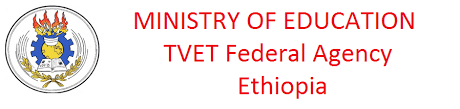 ICT543 - System and Network Administration
LG 1:  Introduction to System and Network Administration
Information Sheet 1.2: Host Management
Federal TVET Institute
Department of Information and Communication Technology
Master of Science in ICT Teachers Education
Dr. Patrick D. Cerna
Presenter
Learning Objectives: At the end of the topic, the students will be able to:
Learn the foundation of network and system administration
Know the scope, duties and responsibilities of network and system administrator
Know the network operation system that support system administration
Distinguish the support of each network operating system
1.6 Physical considerations of server room
Any server room should have, at the very least, a lockable door, probably cooling or ventilation equipment to prevent the temperature from rising above about 20 degrees Celsius and some kind of anti-theft protection.
backup tapes/drives should never be stored in the same room 
computing equipment should consider a secure environment for their hardware from physical threat
lockable cabinets or partitioned areas
1.7 Computer startup and shutdown
Every multitasking operating system provides a procedure for shutting down safely. 
A safe shutdown avoids damage to disks by mechanical interruption, but it also synchronizes hardware and memory caches, 
Make sure that no operation is left incomplete.
Partitioning
Partitions physically divide the disk surface into separate areas which do not overlap. 
Disks are partitioned so that files with separate purposes cannot be allowed to spill over into one another’s space
For example, it makes sense to place the operating system on a separate partition, and user data on another partition. 
If these two independent areas shared common space, the activities of users could quickly choke the operating system by using up all of its workspace.
Formatting and building filesystems
If we paint fixed spaces and number them, then it is much easier to organize and reuse space, since people park in an orderly fashion and leave spaces of a standard, reusable size. 
. The way in which different operating systems choose to do this differs, and thus one kind of formatting is incompatible with another
Modern hard disks have intelligent controllers which can map out the disk surface independently of the operating system which is controlling them.
Installation of the operating system
The operating system comes on some removable medium (like a CD or DVD or USDB) that is inserted into the player and booted. One is expected to choose whether to install everything that is available or just certain packages.

In order to answer the questions about installing a new host, information must be collected and some choices made:
 
We must decide a name for each machine.
We need an unused Internet address for each.
We must decide how much virtual memory (swap) space to allocate.
We need to know the local netmask and domain name.
We need to know the local timezone.
Dual Boot
There are many advantages to having both Windows and GNU/Linux (plus any other operating systems you might like) on the same PC. 
However, that it is highly advisable to install Windows before installing GNU/Linux, since the latter tends to have more respect for the former than vice versa
Cloning systems
A system administrator usually has to install ten, twenty or even a hundred machines at a time.
The hard disks of one machine can be physically copied and then the hostname and IP address can be edited afterwards
All software can be placed on one host and shared using NFS, or another shared filesystem.
Workgroup Vs. Domain
A workgroup is a type of peer-to-peer network
A domain, on the other hand, is a client/server network in which the security and resource management is centralized. 
The main difference between the two is in the manner they operate, chiefly how the computers and other resources on the networks are managed
In a domain, there is a one single database for domain users. A user can log on at any workstation via their account and access the files.
Workgroup Vs. Domain
Workgroup Vs. Domain
Workgroup Vs. Domain
Services Software Services Installation
Window Server follows a GUI with option for command line in the CORE version in installing/configuring server services.
Linux primarily used command line to install and configure services services.
Services Software Services Installation
References:
“Principles of Network and System Administration” (2nod Edition), John Wiley and Sons Ltd, Mark Burgess, 2004.
“Essential System Administration”, 3rd Edition, O’Reilly and Associates Inc., Len Frisch, 2003. 
“Running Linux”, (5th Edition), O’Reilly and Associates Inc., Matthias KalleDalheimer and Matt Welsh, 2007.
http://www.ubuntugeek.com/
http://howtoubuntu.org/
http://www.indianwebportal.com/difference-windowslinux-macintosh
Thank You!!!